Фізична реабілітація хворих на рак легенів
Виконала 
Студентка ІІ курсу Магістратури
Гр.8.2270 д.н.
Круковська Маргарита Сергіївна
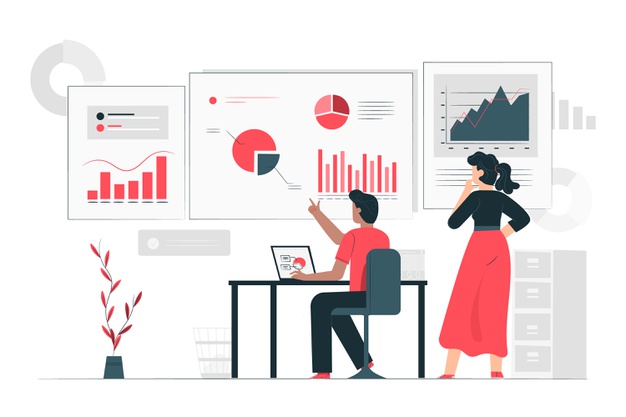 Статистичні данні про захворюваність та смертність на онкологічні захворювання в Україні та світі.
Згідно зі статистичними даними ризик виникнення раку протягом життя для українських чоловіків становить 26 %, жінок – 17 %. Злоякісні новоутворення щорічно реєструють у 160 тис. осіб. Загалом у нашій країні близько 1 млн. осіб живуть із діагнозом онкологічного захворювання. За прогнозами спеціалістів, кількість нових випадків злоякісних новоутворень в Україні у 2020 р. зросте до 200 тис. на рік.
На сьогодні 35 % з вперше виявлених хворих – це люди фертильного або працездатного віку, проте ще 30 років тому рак діагностували в більшій частині у людей похилого віку, але тоді була інша екологія та інші умови життя. 
В Україні від онкологічних захворювань щорічно помирають до 90 тис. осіб. Показник п'ятирічного виживання хворих на рак в нашій країні коливається в межах 46-50%. Якщо говорити про Європейські країни, то цей показник досягає майже 90%. Такі статистичні розбіжності пов'язують з добре налагодженим масовим скринінгом та більш доступним ефективним лікуванням онкологічних захворювань у країнах з високим економічним рівнем життя. 
Сьогодні культура ставлення до себе і до свого здоров'я полягає в тому, що освічена людина хоча б раз на рік повинна пройти обстеження, відвідати лікарів, для того щоб виключити розвиток пухлини на початкових стадіях.
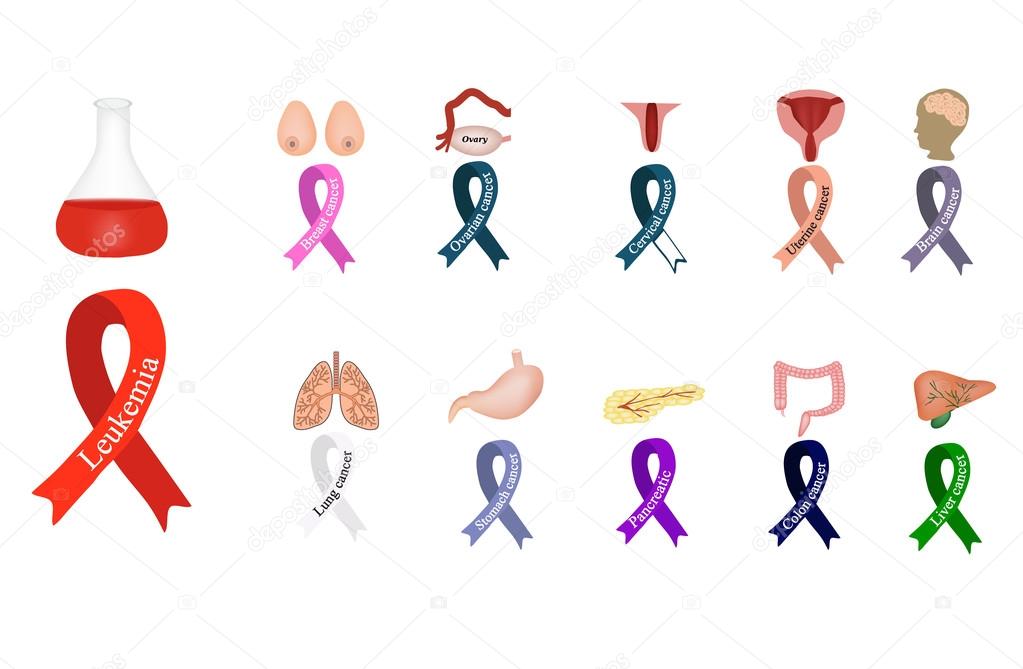 Починаючи з ХХ сторіччя в індустріальнорозвинених країнах рак легенів - одне з найбільш розповсюджених злоякісних новоутворень. Він є причиною смерті від злоякісних новоутворень кожного третього чоловіка і кожної п’ятої жінки. Більшість хворих на рак легенів знаходяться у віці від 35 до 75 років, максимальні показники припадають на період 55-65 років. До цього часу найбільшим фактором ризику розвитку раку легенів ввіжається зловживання палінням тютюну. Саме цією шкідливою звичкою обумовлено біля 85% випадків з діагностованої щорічної кількості хворих на рак легенів. Інші фактори ризику, що збільшують захворюваність на рак легенів, включають професійні контакти з азбестом, миш’яком, радоном, іонізуючою радіацією, хлорметиловим ефіром та хромом. Зловживання палінням посилює дію цих та інших факторів. Пасивне паління також підвищує ризик виникнення раку легенів.
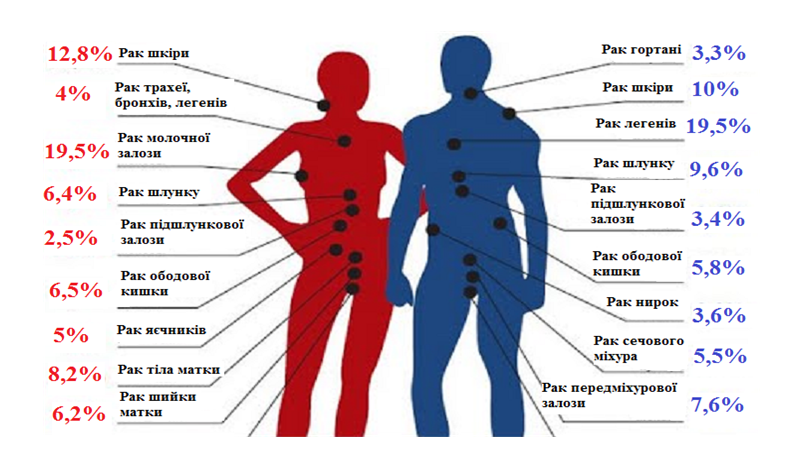 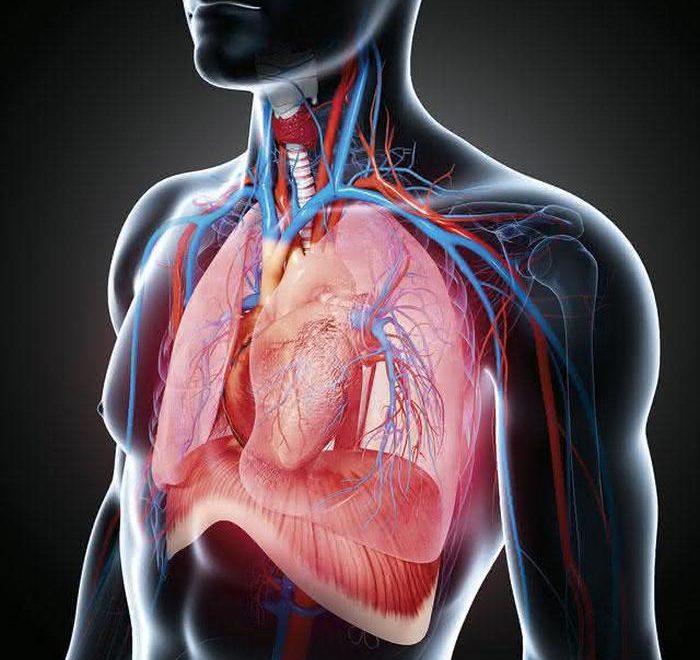 Ра́к леге́ні — це злоякісне новоутворення легені, що посідає чільне місце серед всіх злоякісних пухлин. Рак легені може поширюватися локальними метастазами у прилеглих тканинах або інших органах (віддалені метастази). Якщо первинні вогнища раку є в обох легенях одразу, говорять про рак легень, якщо в одній — рак правої (чи лівої, з уточненням локалізації) легені.
Причини
Рак виникає після генетичного пошкодження ДНК. Це генетичне пошкодження впливає на нормальні функції клітини, в тому числі на проліферацію клітин, запрограмовану загибель клітин (апоптоз) та репарацію ДНК. Чим більше пошкоджень, тим вищий ризик виникнення раку.
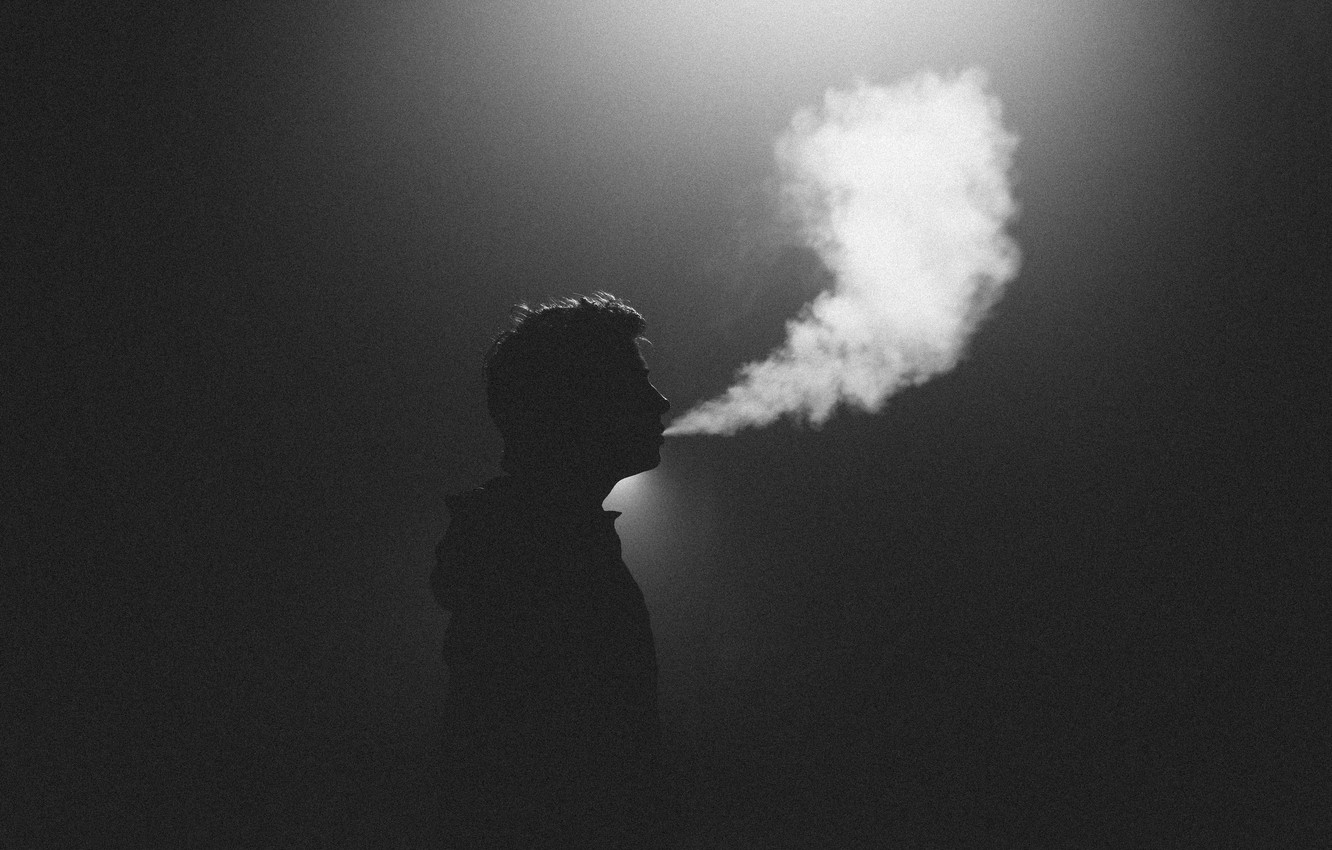 Паління
Паління, особливо сигарет, на сьогодні є основною причиною виникнення раку легень.[Сигаретний дим містить понад 60 відомих канцерогенів,в тому числі радіоактивні ізотопи, що виникають при розпаді радону, нітрозамін та бензопірен. Крім того, нікотин пригнічує реакцію імунітету на ракові новоутворення в ушкодженій тканині. У 2000 році причиною 90 % смертей від раку легень у чоловіків у розвинених країнах було паління (для жінок ця цифра складає 70 %)Паління є причиною раку в 80-90 % випадків захворювання.
Пасивне паління, тобто вдихання диму від курців поряд, є причиною раку легень у некурців. Пасивний курець — це людина, яка живе чи працює з курцем. Дослідження, проведені в США, Європі, Великій Британії та Австралії показали, що пасивні курці піддаються більш високому ризику виникнення раку. Якщо ви живете з кимось, хто палить, ризик того, що ви захворієте, підвищується на 20—30 %, а якщо ви працюєте з курцями — на 16—19 %. Дослідження побічного диму припускають, що він є більш небезпечним, ніж прямий дим. У США щороку пасивне паління забирає життя 3 400 людей
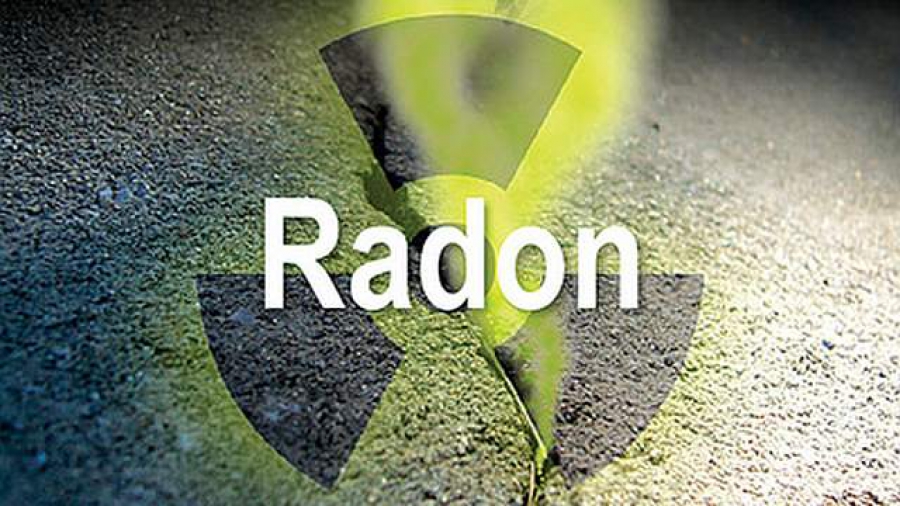 Радон — це газ без кольору та запаху, що утворюється при розпаді радіоактивного радію, який у свою чергу є продуктом розпаду урану, що знаходиться у земній корі. Продукти радіаційного розпаду іонізують генетичний матеріал, в результаті чого виникають мутації, які іноді перетворюються на злоякісні пухлини. Радон є другою найбільш поширеною причиною раку легень в США після куріння.[23] Ризик зростає на 8-16 % на кожні 100 Бк/м³ концентрації радону.
Рівень концентрації радону змінюється залежно від місцевості і складу базового ґрунту та породи. Наприклад, в таких місцях, як Корнуолл, Велика Британія (де як основна порода виступає граніт), радон є серйозною проблемою, тому всі будинки повинні бути обладнані примусовою вентиляцією для зниження концентрації радону. Управління з охорони навколишнього середовища США встановило, що в одному з 15 будинків в США концентрація радону перевищує рекомендований рівень — 4 пікокюрі на літр (пКi/л) (148 Бк/м³).
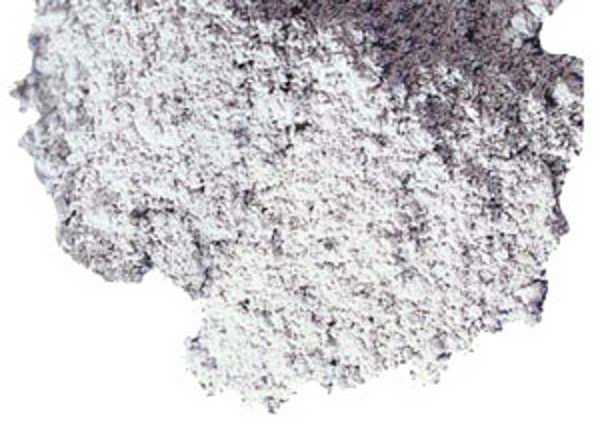 Азбест
Азбест може викликати різні захворювання легень, в тому числі й рак. Паління тютюну разом із впливом азбесту створюють синергічний вплив на формування раку легень. Азбест також може викликати рак плеври — мезотеліому (що відрізняється від раку легень)
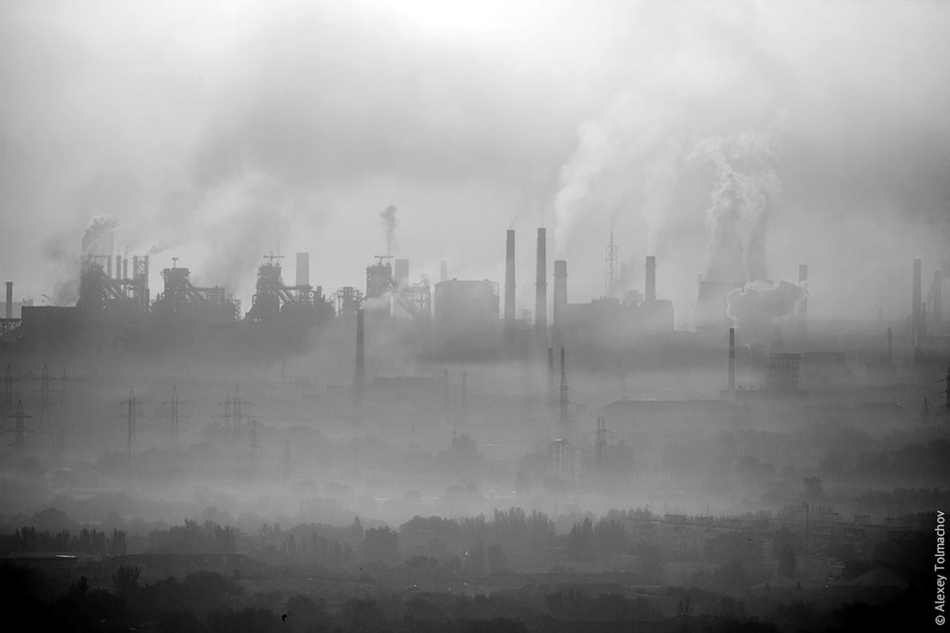 Забруднення повітря
Забруднення атмосферного повітря має невеликий вплив на підвищення ризику раку легень. Дрібні тверді часточки (PM2,5) та сульфатні аерозолі, що викидаються у повітря разом із вихлопними газами автомобілів, трохи підвищують ризик захворювання. Що стосується оксиду азоту, збільшення його концентрації на 10 частин на мільярд збільшує ризик розвитку раку легень на 14 %. Забруднення атмосферного повітря є причиною виникнення раку в 1-2 % випадків.
Орієнтовні дані підтверджують, що ризик раку легень підвищується від забруднення повітря всередині приміщень, що пов'язане зі спалюванням деревини, деревного вугілля, гною або рослинних залишків для приготування їжі та опалення. Ризик захворювання жінок, які вдихають вугільний дим в приміщенні, зростає в два рази. Крім того, ряд побічних продуктів згорання біомаси є канцерогенами. Цьому негативному впливу піддаються близько 2,4 мільярда людей у всьому світі, та він є причиною захворювання у 1,5 % випадків
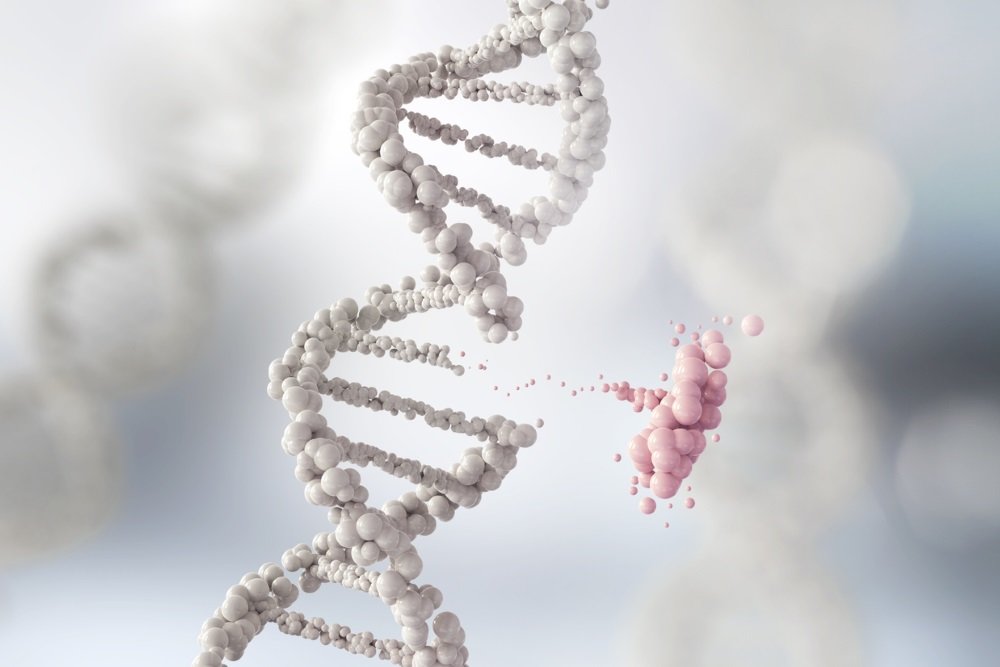 Генетика
За деякими оцінками, від 8 до 14 % випадків захворювання на рак легень пов'язані зі спадковими факторами. У людей, чиї родичі хворіли на рак легень, ризик захворювання збільшується в 2,4 рази. Це, імовірно, зумовлено певним поєднанням генів.
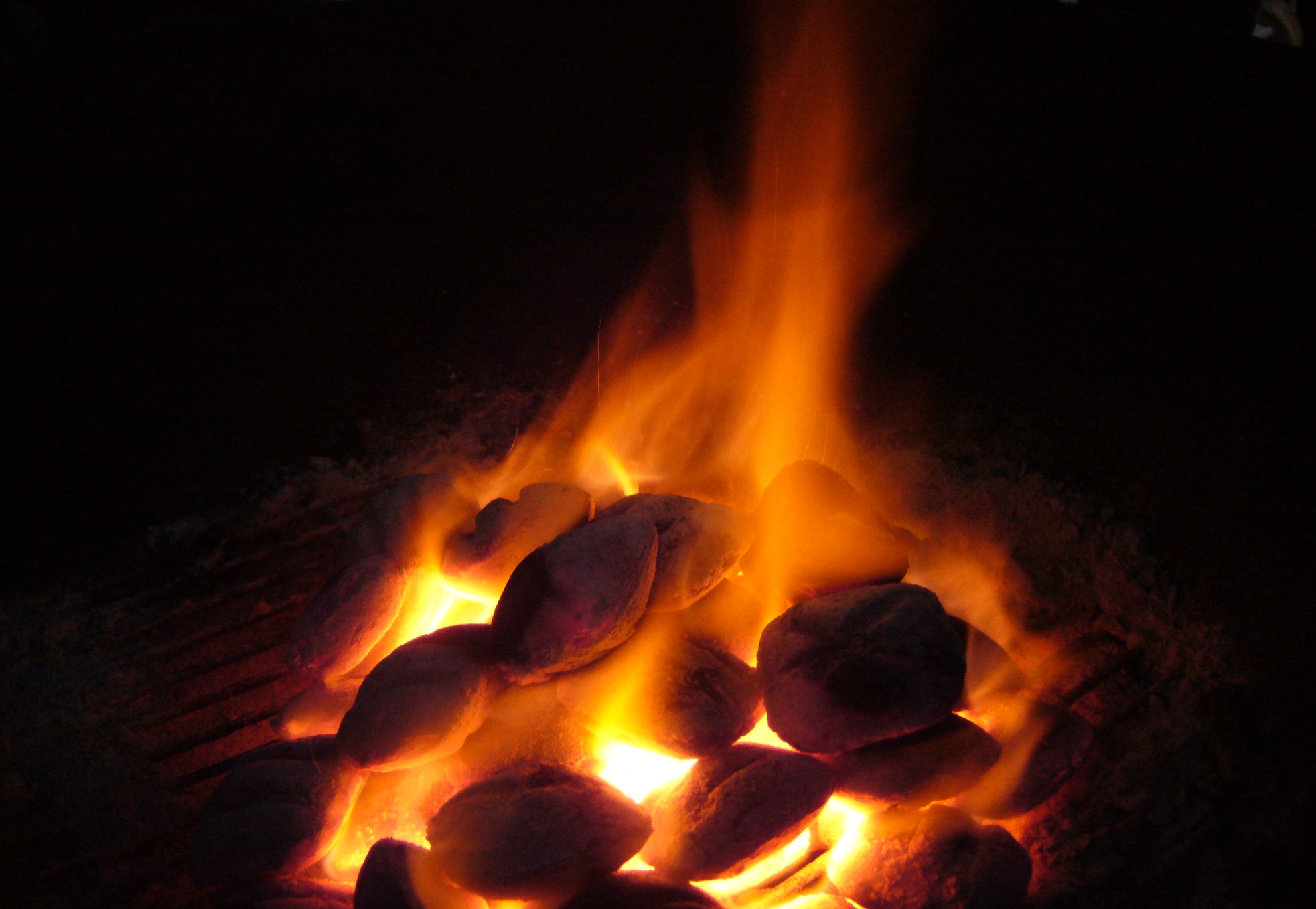 Інші причини
Виникнення раку легень пов'язують з багатьма іншими речовинами, професіями та факторами навколишнього середовища. За даними Міжнародного агентства з вивчення раку (МАВР), є «достатні підстави» вважати наступні фактори такими, що підвищують ризик виникнення захворювання:
Деякі метали (виробництво алюмінію, кадмій та його сполуки, сполуки хрому(VI), берилій та його сполуки, литво сталі, сполуки нікелю, миш'як та його неорганічні сполуки, підземний видобуток гематиту)
Деякі продукти згоряння (неповне згоряння, спалювання вугілля (викиди від побутового спалювання вугілля у приміщенні), газифікація вугілля, кам'яновугільна смола, виробництво коксу, сажа, вихлопні гази дизельних двигунів)
Іонізуюче випромінювання (рентгенівське випромінювання, радон-222 та продукти його розпаду, гамма-випромінювання, плутоній)
Деякі токсичні гази (метиловий ефір (технічного сорту), біс-(хлорметил) ефір, іприт, МОПП (суміш вінкристину, преднізолону, азотистого іприту та прокарбазину), пари від фарби)
Виробництво гуми та кристалічного кварцового пилу
П
атогенез
Як і багато інших видів ракових захворювань, рак легень починається з активації онкогенів чи інактивації генів-супресорів пухлин, тобто генів, що подавляють пухлини. Вважається, що онкогени роблять людей більш схильними до захворювання. Протоонкогени, як вважають, перетворюються на онкогени під впливом певних канцерогенів. Мутації протоонкогена K-ras є причиною 10-30 % випадків аденокарциноми легень. Рецептор епідермального фактора росту (РЕФР) регулює проліферацію клітин, апоптоз, ангіогенез та інвазію пухлин. Мутації і посилення РЕФР є частими явищами при недрібноклітинному раку легень і служать основою для лікування за допомогою РЕФР-інгібіторів. Білок HER2/neu рідше підпадає під негативний вплив. Пошкодження хромосом може призвести до втрати гетерозиготності. Це, у свою чергу, може призвести до інактивації генів-супресорів пухлин. Пошкодження хромосом 3p, 5q, 13q та 17p особливо часто виникає при дрібноклітинному раку легень. Ген-супресор пухлин p53, розташований на хромосомі 17p, підпадає під негативний вплив у 60-75 % випадків. Інші гени також піддаються мутації та ампліфікації. Серед них c-MET NKX2-1,LKB1, PIK3CA та BRAF.
КЛАСИФІКАЦІЯ РАКУ ЛЕГЕНЬ
Термін «рак легені» поєднує різні за морфогенезом, клінічним проявам, прогнозам й результатам лікування злоякісні епітеліальні пухлини. У цей час загальноприйнято підрозділяти різноманітні види раку легені по трьох основних класифікаціях: клініко-анатомічна, патоморфологічна і стадіям захворювання (IIV).
Клініко-анатомічна класифікація раку легені Центральний рак легені :• Ендобронхіальний • Перибронхіальний вузловий • Розгалужений Периферичний рак легені :• Вузловий • Пневмонієподібний (бронхіолоальвеолярний) • Рак верхівки легені (синдром Панкоста)
Гістологічна класифікація всесвітньої організації охорони здоров'я (1981 р.) Дисплазія/карцинома in situ Плоскоклітинний рак (30%) МРЛ (18,2%): • Вівсяноклітинний рак • Проміжно-клітинний рак • Комбінований вівсяноклітинний рак Аденокарцинома (30,7%): • Ацинарна аденокарцинома • Папілярна аденокарцинома • Бронхіолоальвеолярний рак • Солідний рак з утворенням муцину 6 Крупноклітинний рак (9,4%): • Гігантськоклітинний рак (0,3%) • Світлоклітинний рак Залозисто-плоскоклітинний рак (1,5%) Карциноїдні пухлини (1,0%) Рак бронхіальних залоз: • Мукоепідермоїдний рак (0,05%) • Аденокістозний рак (0,04%) • Інші
Стадійність
Загальна характеристика захворювання на рак легенів. Міжнародна класифікація раку легенів за системою TNM.
Т — первинна пухлина.
ТО — первинна пухлина не виявляється;
Т і S — преінвазивна карцинома (carcinoma in situ);
Т1 — пухлина не більше 3 см, оточена легеневою тканиною або вісцеральною плеврою, без видимої інвазії проксимально — долькового бронху при бронхоскопії;
Т2 — пухлина більша 3 см або пухлина будь-якого розміру, яка супроводжується ателектазом частки або обструктивною пневмонією, яка розповсюджується на корінь легені. Проксимальний край пухлини розташовується не менше ніж за 2 см від каріни;
Т3- пухлина будь-якого розміру безпосередньо переходить на сусідні анатомічні структури, або пухлина знаходиться менше ніж за 2 см від каріни; пухлина з супутнім ателектазом або обструктивною пневмонією всієї легені або з геморагічним випотом;
Тх — будь-яка пухлина, яка може бути виявлена, або пухлина, доказана цитологічно, але невидима рентгенологічно і бронхоскопічно.
N — регіонарні лімфатичні вузли (внутрішньогрудні лімфовузли)
N0 — немає даних про ураження регіонарних лімфатичних вузлів.
N1 — є ураження не бронхіальних і (або) лімфатичних вузлів кореня легені на стороні ураження, включаючи безпосереднє розповсюдження пухлини на лімфатичні вузли.
N2 — уражені лімфатичні вузли середостіння.
N3 — недостатньо даних для оцінки стану лімфатичних вузлів.
М — віддалені метастази.
М0 — немає ознак віддалених метастазів.
М1 — є віддалені метастази.
Мх — недостатньо даних для визначення віддалених метастазів.
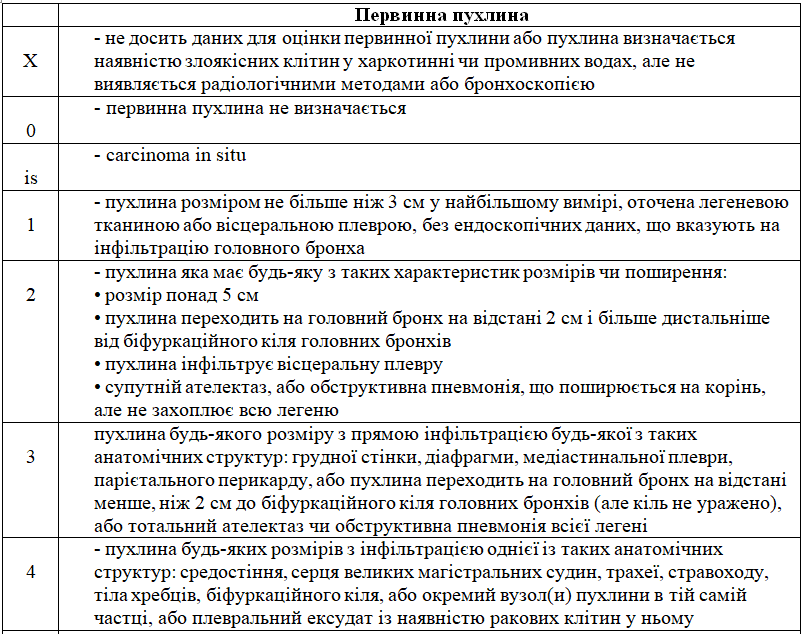 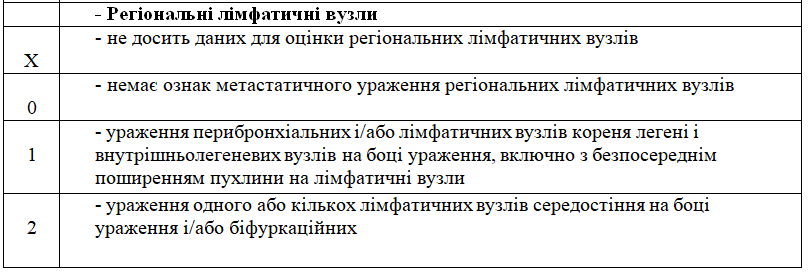 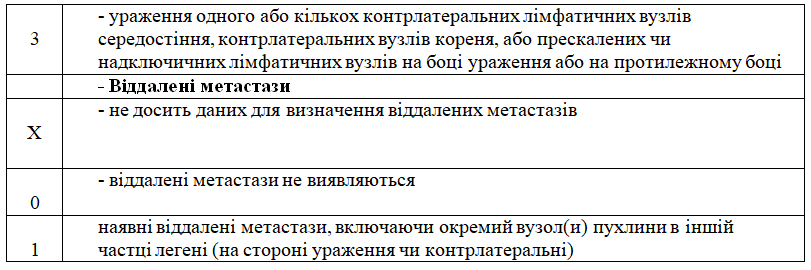 Групування за стадіями
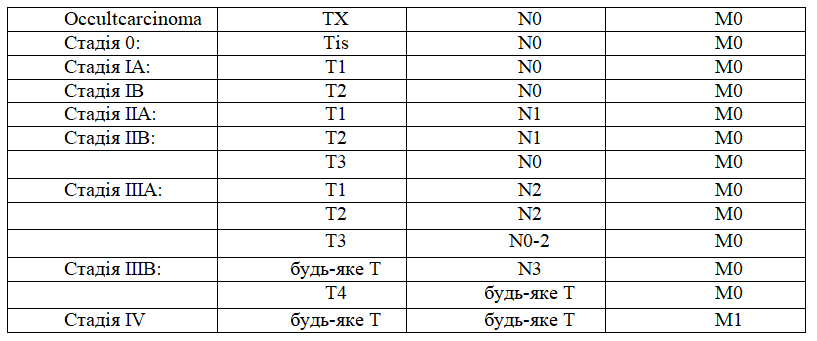 КЛІНІКА РАКУ ЛЕГЕНЬ
Своєчасна діагностика раку легені на стадії, коли можливо радикальне лікування, представляє певні труднощі у зв'язку з убогістю клінічних проявів і об'єктивних даних. Численні симптоми, обумовлені прогресуванням пухлини, як правило, свідчать про наявність розповсюдженого процесу. Клінічні прояви при раку легені залежать від трьох основних факторів : 1) клініко-анатомічної форми захворювання (поширення первинної пухлини в межах грудної клітки, розмірів і локалізації пухлини); 2) наявності й локалізації віддалених метастазів; 3) системних порушень, викликаних паранеопластичними синдромами.
Симптоми, викликані внутріторакальним поширенням пухлини
Центральний рак легені: • кашель, • кровохаркання, • підвищення температури тіла й задуха (гіповентиляція або ателектаз), • лихоманка й продуктивний кашель ( параканкрозний пневмоніт). Периферичний рак легені: • біль у грудях, • кашель, • задуха, • клініка абсцесу легені (при розпаді пухлини)
Найбільш частим симптомом при раку легенів є кашель. Обструкція пухлиною дихальних шляхів може приводити до параканкрозної пневмонії. Кровохаркання рідко буває рясним, найчастіше в мокротинні спостерігаються тільки прожилки крові протягом декількох днів підряд. Задуха з'являється на ранніх стадіях і звичайно обумовлена збільшенням кількості мокротиння й кашлю. Якщо пухлина обтурує головний бронх, то вона може викликати задуху й стридор. Біль, типова для плевриту, виникає в результаті попадання інфекції або прямого поширення пухлини на поверхню плеври. Залучення в процес ребер і хребта може викликати безперервні локалізовані болі. Охриплість голосу з'являється при обмеженні лівого поворотного нерва. Синдром верхньої порожнистої вени розвивається через проростання пухлиною стінки судини й тромбозу або здавлення ззовні збільшеними паратрахеальными лімфатичними вузлами. Дисфагія частіше викликається компресією стравоходу при метастатичному збільшенні медіастінальних лімфатичних вузлів і рідше - при безпосередньому проростанні пухлини. Метастази в область серця рідкі й зустрічаються на пізніх стадіях, оскільки перикард є ефективним природним бар'єром. Однак канцероматозный перикардит нерідкий, і в деяких випадках випіт може викликати класичні симптоми тампонади. Біль у плечі, що часто віддає вниз по руці, може бути викликана пухлиною у верхівці легені або верхній легеневій борозні (пухлина Pancoast'а). Залучення останнього шийного й I грудного сегментів симпатичного стовбура проявляється синдромом Horner'а
Симптоми, обумовлені позаторакальним поширенням пухлини
Біля третини пацієнтів НДРЛ уже під час клінічного виявлення пухлини мають симптоми віддалених метастазів. Поразка печінки спостерігається нерідко, але функціональні порушення з'являються лише при розвитку великих і численних метастазів.  Метастази у наднирники й парааортальні лімфатичні вузли часто бувають безсимптомними. Надключичні й передні шийні лімфатичні вузли уражуються в 15-30%, ураження кісток реєструються в 20% хворих. Внутрічерепні метастази розвиваються в 10% пацієнтів.
Паранеопластичні синдроми
Різні паранеопластичні синдроми мають місце в 10-20% хворих НДРЛ. Їхня поява пов'язане з тим, що пухлинні клітини здатні виробляти різні біологічно активні речовини - гормони, антигени, здатні викликати відповідні гормональні або аутоімуні реакції в різних органах і тканинах.
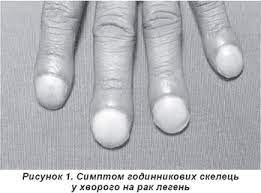 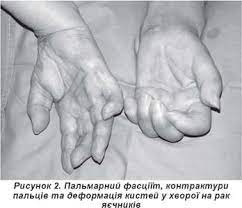 Паранеопластичні синдроми, пов'язані з раком легенів
Системні: Анорексія, кахексія, втрата маси тіла Лихоманка Ортостатична гіпотонія Небактеріальний ендокардит Дерматоміозит/поліміозит Системний червоний вовчок
Шкірні: Гіпертрихоз Акрокератоз Дерматоміозит Акантоз Гіпертрофічна легенева остеоартропатія Герпетиформний кератит Васкуліт
Ендокринні або метаболические :Синдром Кушинга Гіперкальційемія Гіпонатрійемія Гіперглицемія Гіпертензія Акромегалія Гіпертиреоїдизм Гіперкальцитонінемія Гінекомастія Галакторея Карциноїдний синдром 13 Гіпогліцемія Гіпофосфатемія Молочно-кислий ацидоз Гіпоурикемія Гіперамілаземія
Гематологічні: Анемія/поліцитемія Гіперкоагуляція Тромбоцитопенічна пурпура Диспротеїнемія (включаючи амілоїдоз) Лейкоцитоз/лейкемоїдная реакція Еозинофільоз
Ниркові: Гломерулопатії Тубулоінтерстиціальні порушення У деяких хворих подібна симптоматика може з'являтися навіть на ранніх стадіях пухлинного процесу, до появи локальних ознак ураження легень. Це необхідно враховувати при обстеженні хворих.
Неврологічні: Периферична нейропатія Міастенічний синдром Ламперта-Ітона Некротична мієлопатія Церебральна енцефалопатія Втрата зору Вісцеральна нейропатія
Діагностика
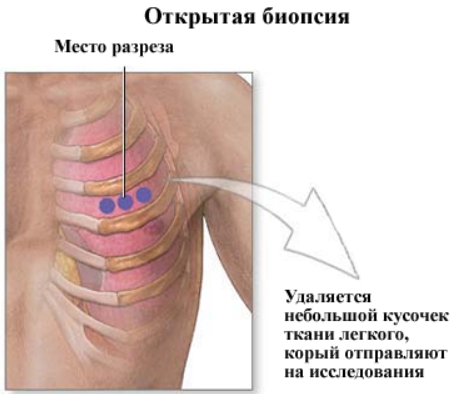 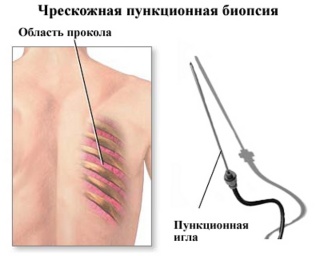 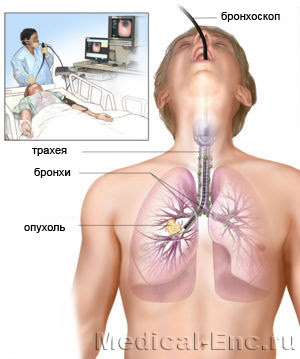 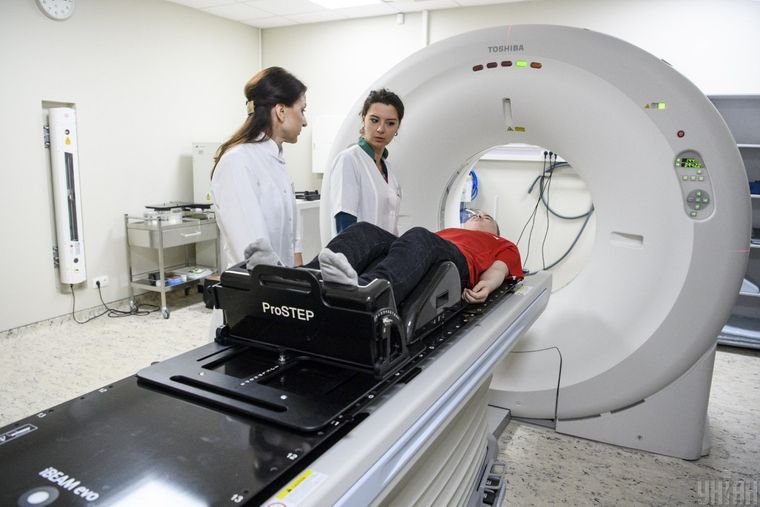 ДІАГНОСТИКА РАКУ ЛЕГЕНЬ
Діагностика раку легені, як і більшості онкологічних захворювань, складається із двох наступних етапів : 1. Первинна діагностика із установленням клініко-анатомічної форми, гістологічної структури пухлини й ступеню диференціювання пухлинних кліток. 2. Уточнююча діагностика, спрямована на: а) визначення ступеню поширення пухлини (стадіювання по системі TNM), б) оцінка загального стану пацієнта (функція зовнішнього дихання й серцево-судинної системи, рівні ЛДГ, альбумін та ін. лабораторні дані).
Методи первинної діагностики (рекомендовані для всіх пацієнтів) 1. Повне клінічне обстеження :  • фізикальний огляд, аналіз крові (включаючи електроліти, кальцій, альбумін, лужну фосфатазу, AСТ, AЛТ, білірубін, креатинін). 2. Рентгенологічне дослідження органів грудної клітки. 3. Бронхологічне дослідження. 4. Трансторакальна пункція пухлини (у випадку периферичного раку). 5. Патоморфологічне підтвердження злоякісності.
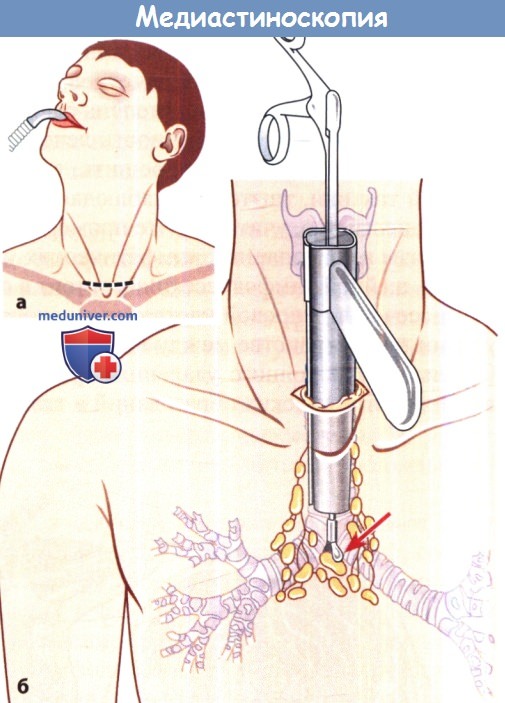 Уточнюючі методи діагностики (рекомендовані для пацієнтів, яким необхідно хірургічне або променеве лікування): 1. Комп'ютерна томографія грудної клітки й наднирників. 2. Ультразвукове дослідження органів черевної порожнини й грудної клітки. 3. Сканування кісток скелету. 4. Рентгенографія кісток скелету. 5. КТ або МРТ головного мозку. 6. Функціональне дослідження легенів і серця. 7. Медіастіноскопія, медіастінотомія, торакоскопія, торакотомія. Обстеження хворого з підозрою на рак легені необхідно починати із з'ясування скарг, анамнестичних даних, загального огляду пацієнта, пальпації й перкусії.
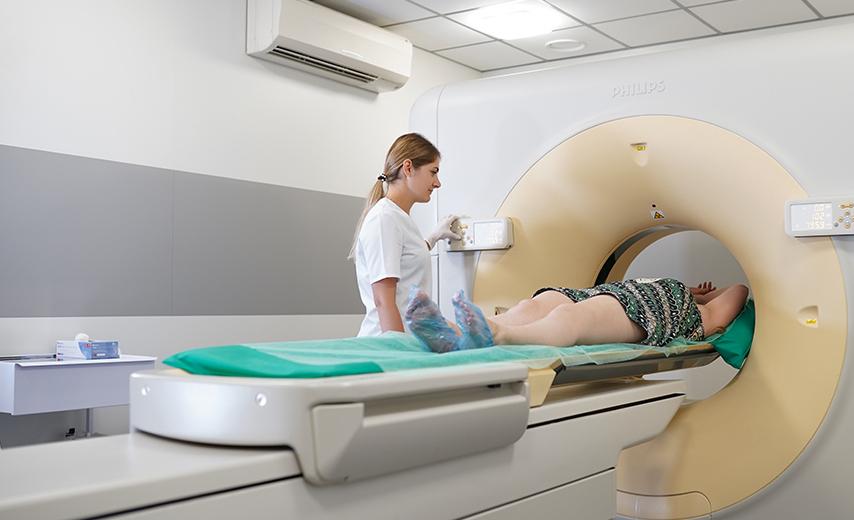 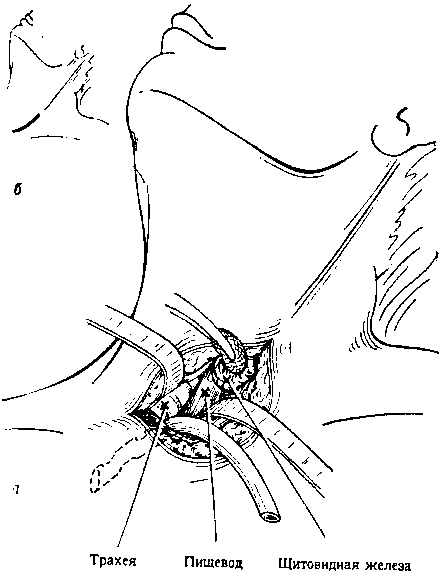 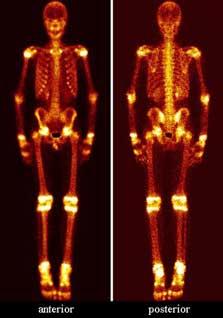 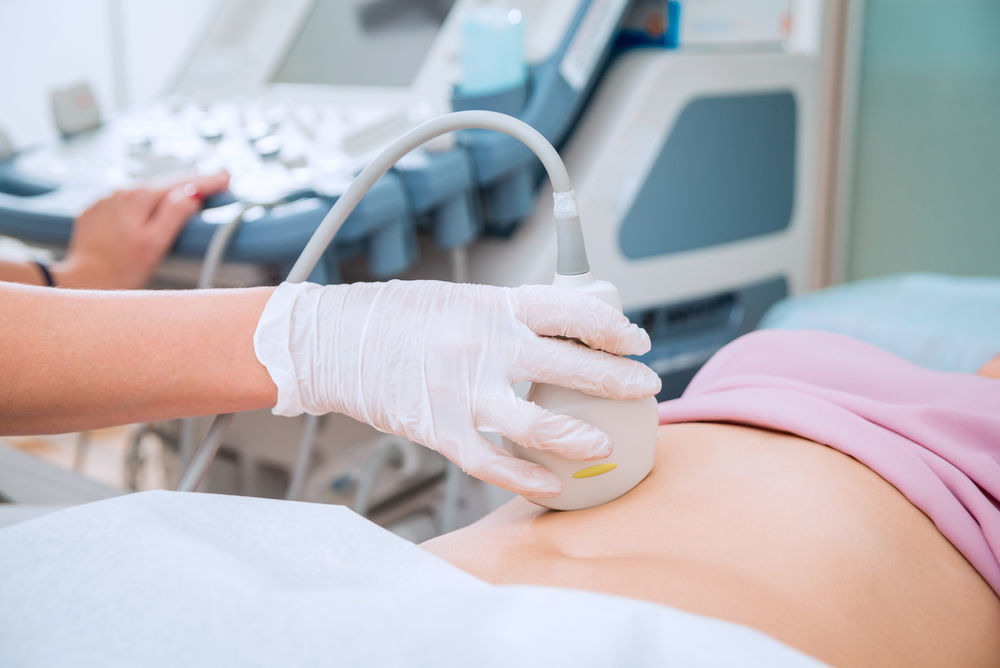 Анамнез Групу ризику захворювання раком легені становлять: • запеклі курці старше 40 років, • особи з хронічними обструктивними захворюваннями легенів, • особи, що мали попередні онкологічні захворювання верхніх дихальних шляхів і легенів, • особи, що мають у сімейному анамнезі онкологічну патологію, • особи, що піддавалися канцерогенним впливам на респіраторні органи, особливо азбестом і радоном. Варто враховувати, що у хворих, що перебувають у групі ризику, зміна характеру кашлю, поява інших симптомів, виявлення «затяжного бронхіту», «пневмонії» повинне бути приводом для невідкладного рентгенологічного й бронхологічного обстеження
Методи первинної діагностики раку легені
Огляд і клінічне обстеження Перкусія й аускультація грудної клітки навіть при центральній пухлині, що супроводжується ателектазом сегмента, або й долі, найчастіше не приводить до виявлення патології. Як правило, тільки розвиток ателектазу всієї легені, поява плеврального випоту або збільшених надключичних лімфатичних вузлів дозволяють на підставі огляду хворого встановити діагноз. На жаль, це свідчить уже про розповсюджений процес і допомагає лише уникнути інших більш складних методів обстеження.
Рентгенологічне обстеження Більшість первинних діагнозів раку легені встановлюється при рентгенографічних обстеженнях грудної клітки. Однак, існує небагато клінічних ситуацій, при яких тільки рентгенологічного дослідження досить для остаточного встановлення поширення пухлини, наприклад, коли виявляється очевидне метастатичне ураження кісток або коли присутні великі контрлатеральні кореневі або медіастінальні лімфатичні вузли. Як правило, одного цього методу буває недостатньо. Численні дослідження показали, що рентгенографія грудної клітки мало чутлива для виявлення метастазів у медіастінальних лімфатичних вузлах, визначення проростання пухлини в грудну стінку або органи середостіння.
Бронхологічне обстеження Проведення бронхофіброскопії (БФС) рекомендовано всім хворим як для виявлення центральних, так і периферичних уражень легенів. З погляду принципів діагностики, БФС відіграє подвійну роль в обстеженні хворих з підозрою на рак легені: морфологічна верифікація діагнозу й визначення місцевого поширення пухлини. При центральному раку легені діагностична ефективність БФС у результаті бронхіальних щипцьових і щіткових біопсій становить близько 70%, причому вона збільшується, якщо ураження визначається візуально. Поєднання бронхіальної біопсії й браш-біопсії є взаємодоповнюючим, додавання бронхіального змиву не приводить до поліпшення діагностики. Три або чотири біопсії звичайно дозволяють одержати морфологічну верифікацію діагнозу. Імовірність сумнівнопозитивних результатів за даними бронхіальних біопсій і браш-біопсій вкрай низька. Важливим елементом бронхологічного обстеження є застосування трансбронхіальної пункційної біопсії (ТБПБ) медіастінальних лімфатичних вузлів. Ця методика дозволяє оцінити поширеність захворювання й у ряді випадків уникнути непотрібного хірургічного втручання. Загальна чутливість визначення ураження медіастінальних лімфатичних вузлів за допомогою ТБПБ становить 50% при специфічності 96%. Оскільки чим більше лімфатичний вузол, тим більше ймовірність позитивного результату, з метою забезпечення оптимального вибору точки пункції попередньо повинна проводитися комп'ютерна томографія грудної клітки (КТ). ТБПБ варто виконувати до забору інших проб, і пункційна голка не повинна проходити через область із явною ендобронхіальною пухлиною. Основними ускладненнями, пов'язаними із ТБПБ, є пневмоторакс і кровотеча, що буває вкрай рідко навіть у тих випадках, коли випадково виконується пункція й аспірація з легеневих або системних судин. 17 При периферичному раку легені діагностична ефективність застосування змивів, трансбронхіальних біопсій, з двохпроекційною рентгеноскопією нижче, коливається в межах 40-80%. Коливання обумовлені розмірами пухлини. При ураженнях діаметром менше 2 см діагноз підтверджується в 30 % випадків, тоді як при пухлинах більше 2 см - в 60-70%, а більше 4 см - приблизно в 80% випадків. Відсоток ускладнень у результаті застосування БФС для діагностики раку легені вкрай низький (менше 2%) і включає пневмоторакс і значні крововиливи (більше 50 мл). Слабкі кровотечі зустрічаються часто й звичайно не дають наслідків.
Трансторакальная пункція Трансторакальная пункція, виконувана під контролем КТ або рентгеноскопії, є методом вибору для діагностики периферичного раку легені, особливо розміром менше 3 см. Діагностична ефективність її становить 80-95%. Разом з тим, негативна відповідь ТТП не виключає діагнозу раку, тому що в 20 - 30% таких пацієнтів згодом установлюється злоякісний характер ураження. Тільки гістологічний доказ доброякісного діагнозу може виключити злоякісний характер захворювання, однак, це буває рідко. Саме тому багато пацієнтів піддаються хірургічному лікуванню, минаючи ТТП або бронхоскопію. Пацієнти з негативною відповіддю ТТП, що не піддавалися хірургічному видаленню підозрілого утворення внаслідок серйозних протипоказань, повинні спостерігатися, принаймні, протягом 2 років. Непрямими ознаками доброякісної природи ураження є визначення на КТ або МРТ кальцинації або жирового включення всередині вузла, незмінність розмірів (що звичайно проявляється відсутністю росту за більш ніж 2-річний період) і/або дуже низька ймовірність злоякісного захворювання через вік пацієнта (як правило, менше 35 років) і непідлягання тютюновому диму й іншим легеневим канцерогенам. 18 Іншими показаннями для проведення ТТП є діагностика пухлин середостіння, визначення стадії захворювання в пацієнтів з підозрою на локальне поширення раку в корінь легені, середостіння, грудну стінку або плевру. Найбільш частим ускладненням, що зустрічається після ТТП є пневмоторакс, що виникає в 25-30% пацієнтів, при цьому в 5-10% випадків потрібне дренування плевральної порожнини. Іншими ускладненнями можуть бути внутрілегеневі гематоми й рідше - важкі крововиливи, повітряна емболія й дисемінація пухлини по шляху голки. Описано рідкі випадки летальних ускладнень.
Оцінка плеврального випоту при недрібноклітинному раку легенів Близько 1/3 пацієнтів, що страждають НДРЛ, має в момент діагностики плевральний випіт. Наявність плеврального випоту у хворого раком легенів найчастіше свідчить про плевральні метастази, однак, в 30-40% випадків ексудат може бути також внаслідок парапневмонічного процесу й інших захворювань. Тому доказ злоякісності необхідний, тому що від цього може залежати тактика лікування. Первинним методом оцінки плеврального вмісту є торакоцентез із цитологічним дослідженням 50-100 мл рідини, що дозволяє поставити діагноз приблизно в 65% пацієнтів з випотом злоякісної природи. Закрита пункційна біопсія плеври має більш низьку діагностичну цінність. Оскільки повторне цитологічне дослідження плевральної рідини збільшує ймовірність виявлення пухлинних клітин, доцільно у випадку первинного негативного висновку повторити процедуру. Якщо після торакоцентезу не отримано підтвердження злоякісної природи ураження, але клінічні підозри зберігаються, то на наступному етапі доцільною представляється торакоскопія. Діафрагмальна, вісцеральна й медіастінальна плевра легко доступна для огляду й прицільної біопсії. Додатковою перевагою торакоскопії є можливість 19 визначити ступінь ураження внутрігрудних лімфатичних вузлів або проростання інших медіастінальних органів і структур, які могли б перешкодити успішній резекції й лікуванню. Якщо інших перешкод для хірургічної резекції немає, то торакоскопія повинна проводитися першим етапом запланованої хірургічної операції. Виявлення метастатичного ураження плеври дозволить уникнути непотрібного оперативного втручання
Лабораторні методи діагностики Всім пацієнтам варто виконувати повний клінічний і біохімічний аналізи крові, які містять у собі визначення електролітів, лужної фосфатази, альбуміну, трансаміназ, загального білірубіна й креатиніну. На жаль, жоден з пухлинних маркерів, що досліджувалися, не показав достатньої чутливості й специфічності для того, щоб дати можливість надійного виявлення прихованого захворювання або контролю ефективності лікування. Із цієї причини рутинні виміри онкомаркерів при скринингу, визначенні стадії або оцінці розвитку захворювання в теперішній час не рекомендовані.
Морфологічний діагноз Одним з найбільш важливих моментів при встановленні діагнозу рака легені є тісний контакт між патологом і клініцистом, особливо якщо випадок неординарний або якщо морфологічний діагноз не відповідає клінічній картині. Вірогідність діагнозу може залежати від кількості і якості життєздатних клітин у пробі. Деякі бронхоскопічні біопсії ушкоджуються артефактами, що значно утрудняє морфологічний діагноз. Останній може бути поставлений на підставі цитологічних проб або хірургічних біопсій. Існує шість типів цитологічних проб, які можуть бути використані для встановлення діагнозу: • мокротиння, • бронхіальні змиви, 20 • бронхіальні браш-біопсії, • трансбронхіальні пункційні аспіраційні біопсії, • бронхоальвеолярний лаваж, • трансторакальна тонкоголкова аспіраційна біопсія. Цитологічне дослідження мокротиння є однією із самих доступних процедур. Можливість точного встановлення діагнозу підвищується при використанні довільно відкашляних зразків і дослідженні багатьох (принаймні, трьох), а не одиничних проб. Гістологічні біопсійні проби можуть бути отримані за допомогою ендобронхіальної, трансбронхіальної, трансторакальної біопсії або відкритих процедур, таких як інцізійна клиноподібна біопсія, торакоскопічна біопсія, лобектомія або пневмонектомія. Установлення підтипу НДРЛ по даним бронхоскопічних біопсійних проб може бути дуже важким завданням. Приблизно 40 % отриманих хірургічно проб відрізняються по клітинному типу від відповідних бронхоскопічних. Якщо морфологічні критерії не дозволяють класифікувати клітини як плоскоклітинні або як аденокарциному, варто ставити загальний діагноз як «рак легені, недрібноклітинний тип».
Прихований рак легені Пацієнтам з відсутністю відхилень від норми на рентгенограмі грудної клітки, але в яких знайдені ракові клітини при цитологічному аналізі мокротиння, показаний огляд отоларингологом і ретельна БФС. Якщо ознаки пухлини виявлені, робиться пряма щипцьова біопсія й браш-біопсія. При відсутності патологічних змін у результаті ендоскопічного дослідження й КТ грудної клітки проводиться БФС під загальним наркозом з одночасним відбором щіткових проб всіх субсегментов. При одержанні позитивного результату цитологічного аналізу процедура повинна бути повторена в залученому сегменті 21 або долі. Якщо результати позитивні при двох наступних процедурах, то рекомендується хірургічне втручання.
Оцінка легеневої функції Об'єктивна оцінка легеневої функції є важливою для пацієнтів із НДРЛ, яким показане хірургічне або променеве лікування. Принципово важливо визначити пацієнта, що не перенесе резекцію і якому можна запропонувати альтернативні хірургічному втручанню методи лікування, минимизирующие втрату легеневої функції. Спірометрія дає достатню інформацію для визначення, чи зможе хворий раком легені перенести резекцію легеневої тканини. Якщо односекундний обсяг форсованого видиху (FEV1) становить більше 2,0 л або 60 % від прогнозованої належної величини, то висока ймовірність, що такий пацієнт, з функціональної 25 точки зору, перенесе пневмонектомію. Можуть бути корисними також додаткові тести: максимальна вентиляція легенів повинна бути більше 50% від прогнозованої нормальної величини, відношення залишкового обсягу до загальної ємності легенів – менше 50%, дифузійна ємність – більше 60 % від прогнозованої нормальної величини. Газовий аналіз артеріальної крові є іншим важливим і простим показником. Гіпоксемія (PaО2 < 60 мм рт. ст.) і гіперкапнія (РаСО2 > 45 мм рт.ст.), у випадку неможливості їхньої корекції, є відносним протипоказанням для легеневої резекції (при наявності ателектазу легені необхідно враховувати наслідки внутрілегеневого шунтування крові). Якщо перераховані показники не підтверджують можливість безпечної резекції легеневої тканини, у ряді випадків може виявитися корисною оцінка легеневої функції за допомогою кількісного радіонуклідного сканування й тестів на навантаження. Перфузійно-легеневе сканування дозволяє визначити відсоток перфузії в легені, що залишиться після операції. На підставі отриманих даних і передопераційної FEV можна розрахувати післяопераційний FEV: якщо цей показник перевищує 40% від прогнозованої нормальної величини, імовірність успішного результату після пневмонектомії досить велика (операційна смертність 0-15 %). Тести на навантаження можуть дати додаткову корисну інформацію при оцінці операційного ризику. Якщо прогресивний тест на навантаження показує, що максимальне споживання кисню менше 20 мл/кг/хв, то ймовірність післяопераційних ускладнень і летального результату значно зростає.
Передопераційна оцінка недрібноклітинного раку легенів: медіастіноскопія, медіастінотомія й торакоскопія У випадках, коли в результаті КТ грудної клітки в середостінні не виявлено лімфатичних вузлів діаметром більше 1 см, ймовірність 26 неоперабельного ступеня поширення (N2) невисока. Тому вважається, що виконання перед оперативним лікуванням хворим додаткової медіастіноскопії й передньої медіастінотомії недоцільно. Якщо при КТ виявлений лімфатичний вузол розміром більше 1 см, медіастіноскопія показана при збільшенні вузла справа, а передня медіастінотомія або торакоскопія - при збільшенні зліва. Медіастіноскопія з біопсією правих паратрахеальних вузлів також показана у випадку, коли збільшені лімфатичні вузли зліва, щоб виключити метастатичне ураження контрлатеральних лімфатичних вузлів (N3). Шийна медіастіноскопія є в цей час найкращою процедурою для правильної оцінки паратрахеальних лімфатичних вузлів і в більшості випадків - біфуркаційних. Ліві паратрахеальні, супрааортальні вузли й вузли аортопульмонального вікна через дугу аорти звичайно недоступні. При медіастіноскопії рекомендовано проводити множинну біопсію лімфатичних вузлів.
ЛІКУВАННЯ РАКУ ЛЕГЕНЬ
Реабілітація хворих на рак легенів. Особливості проведення лікувальної фізкультури у доопераційному та післяопераційний періоді. Методика проведення діафрагмального дихання. Складання реабілітаційної програми. Алгоритм реабілітаційного обстеження. Оцінювання реабілітаційного потенціалу, ефективності реабілітаційної програми. Особливості паліативної допомоги.
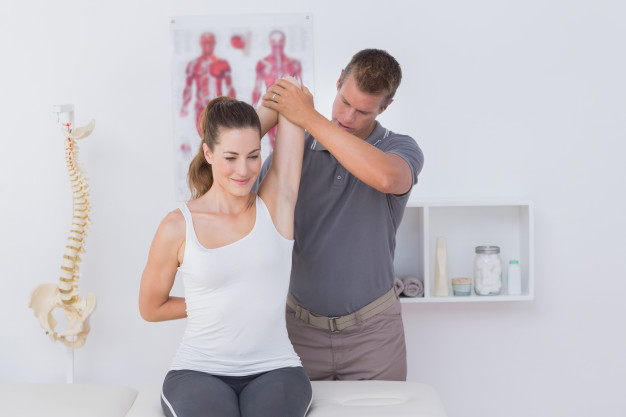 Фізична реабілітація (ФР) хворих на рак легень, поряд з раннім виявленням та пошуком найбільш раціональних методів лікування, дає можливість досягнути максимального відновлення фізичного та психосоматичного станів, а також поліпшення соціального та професійного аспектів життя хворого. Тому її доцільно проводити усім хворим, яким призначене радикальне лікування раку легень.
Основними принципами ФР при радикальному лікуванні хворих на рак легень є:
• Ранній початок ФР;
• Безперервність та систематичність процесу ФР;
• Послідовність та поступовість процесу ФР;
• Комплексний характер процесу ФР;
• Індивідуалізація реабілітаційних заходів.
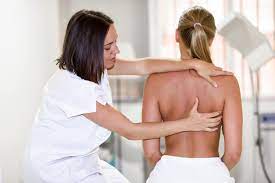 Принцип раннього початку передбачає застосування ФР одразу після потрапляння хворого у стаціонар та в максимально короткі терміни після операції.
Під безперервністю процесу ФР розуміється застосування її засобів у всі періоди лікувально-відновного процесу під час перебування на стаціонарному лікуванні та після виписки з лікарні. 	Систематичність процесу ФР забезпечується постійним, тривалим та планомірним застосуванням засобів ФР.
Принцип послідовності процесу ФР забезпечується розумінням єдності характеру перебігу процесів в організмі та завдань реабілітації, а також реалізацією принципу зворотного зв'язку з використанням раціональних методів обстеження. На кожному етапі лікувально-відновного процесу основні реабілітаційні завдання базуються на завданнях з попереднього періоду, що забезпечує більш повне їх вирішення та поступовість реабілітації.
Застосування усіх доступних та раціональних засобів ФР, які мають різні механізми лікувального впливу, як в межах одного сеансу, так і впродовж усього періоду застосування ФР, забезпечує комплексний характер реабілітаційного процесу.
Індивідуалізація реабілітаційного впливу передбачає врахування результатів обстеження, особливостей загального стану, ступеня проявів порушення функції зовнішнього дихання, віку, локалізації процесу, супутніх захворювань та ускладнень. Індивідуалізація реабілітаційних заходів забезпечує отримання максимального ефекту від їх застосування.
Для більш чіткої диференціації методів обстеження, завдань та засобів реабілітації, особливостей перебігу лікувально-відновного процесу, останній доцільно поділити на 4-й періоди:
перед- і доопераційний (з часу поступлення пацієнта у стаціонар до операції);
ранній післяопераційний (з моменту пробудження від наркозу до 3-го дня після операції);
власне  післяопераційний (з 3-го по 6-8-й день після операції);
пізній післяопераційний (з 6-8-го дня після операції до пиши ки зі стаціонару). 
Згідно із зазначеним розподілом зазначені основні реабілітаційні впливи обраних засобів та представлені методичні особливості та вказівки щодо проведення ФР.
Наведені у базових програмах можливі проблеми, які можуть виникати у даної категорії пацієнтів, доцільно враховувати в процесі розробки індивідуальних програм ФР.
Фізична реабілітація хворих при радикальному лікуванні раку легень в передопераційному періоді. Оскільки більшість післяопераційних ускладнень розвивається з боку органів дихання (14,6-19,9 %) та серцево-судинної системи (3,4 %), то покращення функціонального стану кардіореспіраторної системи засобами ФР позитивно впливає не тільки на передопераційний фізичний стан пацієнта, але й зменшує ризик розвитку післяопераційних ускладнень, сприяє поліпшенню загального стану пацієнтів, стає базою для наступних реабілітаційних впливів. Таким чином, передопераційну підготовку хворих слід вважати основою для наступних періодів ФР. Відомо, що фізичні вправи нормалізують функцію зовнішнього дихання. За рахунок довільного керування всіма наявними компонентами дихального акту досягається повне рівномірне дихання та потрібне співвідношення фаз вдиху і видиху, а також необхідна глибина дихання. Повноцінне розправлення легень сприяє ліквідації ателектазів, рівномірній вентиляції легень, нормалізації газообміну.
Базова програма ФР
Методи обстеження:
1. Огляд.
2. Комп'ютерна спірографія з аналізом петлі "потік-об'єм".
3. Загальноклінічний аналіз крові.
4. Анкетування.
Основні проблеми: задишка; кашель (сухий, вологий); хрипи (сухі, вологі); збільшена частота дихання; поверхневе дихання; ослаблений механізм відкашлювання; слабкість дихальних м'язів; зменшення еластичності легеневої тканини; ригідність грудної клітки; ателектаз легень; емфізема; бронхоспазм; гіперсекреція слизу; запальна інфільтрація стінки бронхів; незадовільний функціональний стан вегетативної нервової системи; низький рівень реактивності та адаптації; незадовільний психоемоційний стан; невміння довільно керувати актуми дихання та відкашлювання.
Основні завдання ФР:
1. Зацікавити та мотивувати хворого до проходження ФР.
2. Навчити правильному повному диханню, прийомів відкашлювання.
3. Зміцнити дихальні м'язи.
4. Збільшити рухливість грудної клітки.
5. Покращити легеневу вентиляцію.
Основні засоби ФР для вирішення сформульованих завдань: дихальна гімнастика (статичні та динамічні дихальні вправи); загальнозміцнювальні вправи; сегментарно-рефлекторний масаж.
Застосування статичних дихальних вправ сприяє: покращенню газообміну в легенях (вправи із затримкою дихання); покращенню легеневої вентиляції; зміцненню дихальних м'язів; зменшенню задишки.
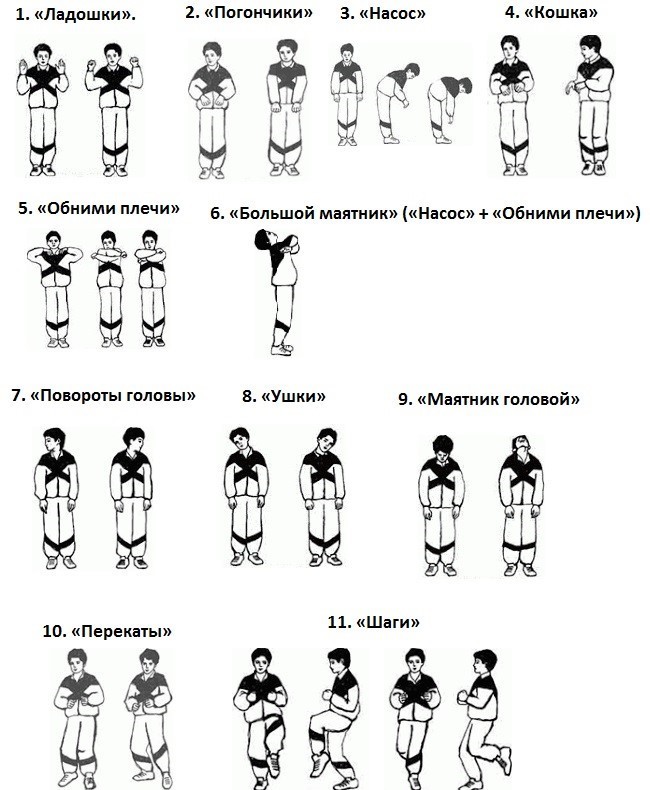 Динамічні дихальні вправи сприяють: збільшенню рухливості грудної клітки; збільшенню дихальної поверхні легень за рахунок включення в роботу резервних альвеол; покращенню оксигенації крові та тканин; нормалізації обмінних процесів в органах і тканинах організму; зміцненню дихальних м'язів; покращенню легеневої вентиляції; підняттю загального тонусу пацієнта.
Загальнорозвивальні вправи застосовують переважно для: тонізації організму та трофічного впливу; нормалізації обмінних процесів в органах і тканинах організму; підвищення утилізації кисню тканинами; симптоматичної дії.
Сегментарно-рефлекторний масаж сприяє: покращенню функціонального стану вегетативної нервової системи; підвищенню тонусу симпатичної та парасимпатичної систем.
Методичні особливості проведення ФР:
індивідуальний сеанс ФР тривалістю 15-25 хвилин проводять 1 раз на день; щільність фізичного навантаження - мала; основні вихідні положення під час проведення ФР - лежачи, сидячи та стоячи; оптимальна кількість повторів дихальних вправ підряд 3-4 рази у 2-3-и підходи; у загальній тривалості сеансу ФР загальнозміцнювальні вправи та їх поєднання з дихальними повинні становити в середньому 60-70%; на сеансах ФР проводять навчання прийомів малоболючого відкашлювання та черевного типу дихання, який після торакотомії стає основним; наявність у пацієнта задишки, сухих хрипів або сухого кашлю, які спричинені бронхоспазмом, передбачає застосування дихальних вправ з подовженим видихом та затримкою дихання; при наявності слизового секрету у бронхах доцільно застосовувати вихідні положення для посегментарного постурального дренажу бронхів, стимуляції активного відкашлювання та дихальних вправ з подовженим та форсованим видихом; у випадку наявності емфіземи, поряд зі сприянням ефективному видиху, використовують вправи для збільшення рухливості грудної клітки, що досягається застосуванням дихальних вправ з пасивним поглибленням видиху та вправ для хребта і ребер; для оптимізації видиху застосовують вправи з пасивним поглибленням видиху, а також вправи з подовженим та варіативним видихом; для покращення функціонального стану вегетативної нервової системи та підвищення тонусу симпатичної та парасимпатичної нервової систем застосовують сегментарно-рефлекторний масаж ділянок D10- D12; L1.
Основними методами корекції психоемоційного стану пацієнтів, доступними реабілітологу, є бесіда та пояснення пацієнту необхідності систематичного застосування засобів ФР, формування впевненості у позитивних наслідках лікування, спокійна, доброзичлива атмосфера на сеансі ФР - все це важливо для покращення психоемоційного стану хворого та полегшення перебігу подальшого післяопераційного періоду; окрім основного сеансу ФР, який відбувається під наглядом реабілітолога, пацієнтам доцільно самостійно виконувати запропоновані комплекси вправ не менше трьох разів на день.
Методичні вказівки щодо проведення ФР:|для запобігання ймовірності метастазування заборонено застосовувати різкі рухи верхніми та нижніми кінцівками, різкі повороти та скручування тулуба, глибокі нахили та стрибки; під час виконання дихальних вправ не бажане форсування вдиху; виконання вдиху носом (крім випадків, коли носове дихання утруднене) сприяє більш плавному розправленню легень (особливо їх верхніх відділів), знезараженню, очищенню, зігріванню та зволоженню повітря; подовжений видих здійснюється ротом; після повного видиху доцільно робити коротку паузу (1-3 с); дихальні вправи чергують та поєднують із простими рухами головою, плечовим поясом, верхніми та нижніми кінцівками,тулубом; під час виконання вправ не слід затримувати дихання.
Фізична реабілітація хворих при радикальному лікуванні раку легень в ранньому післяопераційному періоді.
Значна травматичність торакальних операцій, які здійснюють з приводу раку легень, нестабільний, часто важкий стан пацієнтів, виражений больовий синдром з високим ризиком післяопераційних ускладнень вимагають особливої уваги до побудови програм ФР даного контингенту хворих в післяопераційному періоді, особливо у перші дні після хірургічного втручання. 
Базова програма ФР
Методи обстеження:
1. Огляд та опитування.
2. Пульсометрія.
3. Тонометрія.
4. Визначення частоти дихання.
5. Аналіз крові.
Основні проблеми:
• важкий, часто нестабільний стан;
• виражений больовий синдром;
• прискорене і поверхневе дихання;
• задишка;
• ослаблений механізм відкашлювання;
• наявність трансудату та ексудату в бронхах.
Основні завдання ФР:
1. Прискорити післяопераційне розправлення легень.
2. Покращити легеневу вентиляцію та дренажну функцію легень.
3. Запобігти виникненню післяопераційних ускладнень.
4. Активізувати периферичний крово- та лімфообіг.
5. Сприяти ліквідації залишкових явищ наркозу.
6. Підвищити загальний життєвий тонус пацієнта.
Основні засоби ФР для вирішення сформульованих завдань:
• статичні дихальні вправи;
• пасивні вправи;
• активні вправи;
• масаж.
Застосування дихальних вправ спрямоване переважно на: прискорення післяопераційного розправлення легень, збільшення активної дихальної поверхні; профілактику застійних явищ в легенях та видалення харкотиння;  покращення легеневої вентиляції;  інтенсифікацію газообміну у легенях.
Застосування пасивних, пасивно-активних та активних вправ спрямоване переважно на:  прискорення ліквідації залишкових явищ наркозу; покращення периферичного крово- та лімфообігу; покращення трофіки тканин та інтенсифікацію обмінних процесів; підвищення загального тонусу організму пацієнта; тонізацію психічної сфери
Застосування масажу у ранньому післяопераційному періоді спрямоване переважно на: підвищення загального тонусу організму пацієнта; покращення периферичного крово- та лімфообігу; покращення трофіки тканин та інтенсифікацію обмінних процесів; стимуляцію механізмів компенсації і відновлення функціональних порушень серцево-судинної та дихальної систем; стимуляцію функції органів черевної порожнини; зменшення загального больового синдрому; тонізацію психічної сфери.
Методичні особливості проведення ФР: індивідуальні сеанси ФР під наглядом реабілітолога проводять не менше 4-х разів на день; тривалість кожного сеансу ФР коливається в межах 10-15 хв.; основне вихідне положення під час сеансу ФР - лежачи; в міру покращення загального стану пацієнта, запроваджуються вихідні положення напівсидячи та сидячи з поступовим збільшенням часу перебування в них; кількість повторів однієї вправи коливається в середньому від 2-х до 4-х разів; якщо пацієнт відповідно до свого стану виконує вправу 1-2 рази, то кількість підходів становить 3-4, при більшій кількості повторів вправи - кількість підходів зменшують; для дихальної гімнастики підбираються нескладні дихальні вправи, дія яких спрямована переважно на уповільнення та поглиблення дихання; в комплекси дихальних вправ включають вправи із застосуванням черевного типу дихання та вправи для відкашлювання; на частку дихальних вправ у сеансі ФР відводять в середньому 70-80 % загального часу;  20-30 % загального часу сеансу ФР приділяють для виконання пасивних, активно-пасивних та активних рухів верхніми і нижніми кінцівками, які поєднують з дихальними вправами; тривалість масажу нижніх кінцівок, верхніх кінцівок і живота не повинна перевищувати 10-15 хв; впродовж дня пацієнт самостійно виконує запропоновані комплекси вправ не менше 4-х разів.
Методичні вказівки щодо проведення ФР: Заходи ФР проводять при відсутності таких протипоказань як наявна кровотеча або її загроза, підвищення температури тіла вище 38°С, загальний важкий стан пацієнта; всі пасивні, пасивно-активні та активні вправи починають виконувати з дистальних відділів кінцівок; темп виконання пасивних, пасивно-активних та активних вправ повільний, плавний, пацієнт сам контролює свої відчуття; при виконанні більшості дихальних вправ, які застосовують впродовж сеансу ФР, доцільно наголошувати на необхідності використання черевного типу дихання; з метою зменшення больових відчуттів під час виконання вправ з покашлюванням, руки пацієнта знаходяться на ділянці післяопераційного шва; масаж застосовують у випадку відсутності таких протипоказань, як гостра недостатність кровообігу, зменшення коронарного кровообігу, набряк легень, ниркова недостатність; під час масажу верхніх та нижніх кінцівок використовують такі прийоми як погладжування, переривчасте розминання, потрушування м'язів, розтирання суглобів; масаж живота полягає у плоскому поверхневому спіралеподібному погладжуванні навколо пупка, м'язів черевного пресу у напрямку до підпахвових і пахових лімфатичних вузлів; поздовжньому і поперечному розминанні, натисканні, зсуванні.
Фізична реабілітація хворих при радикальному лікуванні раку легень у власнепісляопераційному періоді.
Власне післяопераційний період характеризується розширеними можливостями пацієнта що, у порівнянні з раннім післяопераційним періодом, дозволяє застосовувати ширший спектр засобів ФР та вирішувати більшу кількість реабілітаційних завдань. 
Базова програма ФР
Методи обстеження:
1. Огляд та опитування.
2. Визначення частоти дихання.
3. Пульсометрія.
4. Тонометрія.
Основні проблеми: больовий синдром; функціональні обмеження рухів верхньої кінцівки на боці операції; прискорене і поверхневе дихання; порушення постави; наявність трансудату та ексудату в бронхах.
Основні завдання ФР:
1. Покращити легеневу вентиляцію.
2. Збільшити амплітуду руху у плечовому суглобі на боці операції,
3. Запобігти виникненню грубих, ригідних плевральних спайок.
4. Сприяти утворенню еластичного післяопераційного рубця.
5. Сприяти покращенню функціонального стану вегетативної нервової системи.
Основні засоби ФР для вирішення сформульованих завдань: дихальна гімнастика (статичні та динамічні дихальні вправи); активно-пасивні вправи; активні вправи; загально розвиваючі вправи; масаж.
Застосування статичних дихальних вправ спрямоване переважно на: покращення легеневої вентиляції; зменшення больових відчуттів; поліпшення виведення харкотиння; збільшення екскурсії грудної клітки; нормалізацію акту дихання.
Застосування динамічних дихальних вправ спрямоване переважно на: збільшення екскурсії грудної клітки; збільшення рухливості грудної клітки; збільшення дихальної поверхні легенів за рахунок включення в роботу резервних альвеол; покращення легеневої вентиляції.
Застосування пасивно-активних та активних вправ спрямоване переважно на: підвищення загального та регіонального кровообігу; розсмоктування трансудату та ексудату в легеневій тканині та бронхах; попередження розвитку ригідних плевральних спайок та запальних змін; покращення функціонального стану вестибулярного апарату та підготовку пацієнта до ходьби; збільшення амплітуди рухів у плечовому суглобі на боці операції; збільшення еластичності операційного шва.
Застосування масажу спрямоване переважно на:стимуляцію механізмів компенсації та відновлення функціональних порушень серцево-судинної та дихальної систем; зменшення больових відчуттів; поліпшення виведення харкотиння; підвищення тонусу дихальних м'язів; збільшення екскурсії грудної клітки;нормалізацію акту дихання; стимуляцію регенераційних процесів; активізацію загального кровообігу.
Методичні особливості проведення ФР: індивідуальний сеанс ФР під наглядом реабілітолога проводять 1 раз на день; сеанс ФР триває в середньому 15-20 хв.; основні вихідні положення під час сеансу ФР - сидячи та стоячи; у власне післяопераційному періоді продовжують застосувати дихальні вправи, спрямовані на поглиблення та уповільнення дихання; з метою покращення дренування бронхів застосовують дихальні вправи з форсованим та подовженим видихом; вправи зі стимуляцією активного відкашлювання застосовують для покращення виведення харкотиння та відновлення і покращення такої важливої фізіологічної функції дихальної системи як кашель; кількість підходів до дихальних вправ залежить від кількості повторів вправи, які виконує пацієнт. При 2-3-х повторах вправи, застосовують 3 підходи до неї, при 4-х повторах - 2 підходи; пасивно-активні вправи верхніми кінцівками використовуються переважно для збільшення амплітуди рухів у плечовому суглобі на боці операції; з метою покращення функціонального стану вестибулярного апарату під час ходьби застосовують повороти, нахили та півоберти голови; кількість повторів вправ з активними рухами головою повинна становити не більше 5-6 з 1-м підходом до кожної вправи; з метою попередження розвитку ригідних післяопераційних плевральних спайок та сприяння утворення еластичного післяопераційного рубця застосовують різноманітні плавні рухи у плечовому поясі, нахили і повороти тулуба, рухи у плечових суглобах; з метою покращення постави використовують вправи для зміцнення м'язів спини та плечового поясу; в залежності від складності вправи кількість повторів активних вправ коливається від 2-4 до 4-6 у кожному підході; динамічні дихальні вправи доцільно поєднувати з активними рухами нижніми кінцівками, у плечовому поясі, плечовому суглобі; у загальній тривалості сеансу ФР кількість дихальних та активних вправ повинна становити в середньому 50 %; у власне післяопераційному періоді доцільно проводити масаж грудної клітки, нижніх кінцівок та сегментарно-рефлекторний масаж ділянки С3; для покращення функціонального стану вегетативної нервової системи і підвищення тонусу симпатичної та парасимпатичної систем застосовують сегментарно-рефлекторний масаж ділянок D10-D12;  L1.
Методичні вказівки щодо проведення ФР: При виконанні більшості дихальних вправ, які застосовують впродовж сеансу ФР, доцільно наголошувати на використанні черевного типу дихання; з метою зменшення больових відчуттів під час виконання активних вправ та вправ з покашлюванням руки пацієнта знаходяться на ділянці післяопераційного шва; при виконанні активно-пасивних вправ верхньою кінцівкою на боці ураження пацієнт здійснює відведення, згинання або розгинання плеча. В кінці активної амплітуди рух продовжує виконувати пасивно реабілітолог по безболісній амплітуді, із самоконтролем пацієнтом своїх відчуттів; при виконанні активно-пасивних вправ допускають відчуття невеликого і малоболючого дискомфорту в ділянці післяопераційного рубця; всі пасивні, активно-пасивні та активні рухи виконують повільно та плавно; під час виконання активних та дихальних вправ у положенні сидячи та стоячи доцільно стежити за поставою пацієнта та наголошувати пацієнту на необхідності самоконтролю за положенням плечей, голови тощо; під час масажу грудної клітки одна рука реабілітолога розташована на ділянці операційного шва (на пов'язці).
Виконують: ніжне погладжування долонною поверхнею пальців і розтирання подушечками пальців ділянки навколо післяопераційної рани; пласке погладжування грудної клітки в напрямку до підпахвових, надключичних і підключичних лімфатичних вузлів; розтирання і погладжування міжреберних проміжків, ділянки грудини, плечових суглобів; розминання великого грудного м'яза (на неоперованому боці), трапецієподібних і найширших м'язів спини, пощипування зазначених м'язів; масаж нижніх кінцівок виконується широкими штрихами - погладжування, переривчасте розминання, потрушування м'язів, розтирання суглобів.
Фізична реабілітація хворих при радикальному лікуванні раку легень у пізньому післяопераційному періоді.
Основною метою ФР хворих при радикальному лікуванні раку легень у пізньому післяопераційному періоді є підготовка пацієнта до виписки зі стаціонару, життя в домашніх умовах з повним самообслуговуванням і пов'язаними з цим фізичними навантаженнями. У зазначений період доцільно застосовувати ті засоби ФР, які будуть складати основу реабілітаційної програми після виписки зі стаціонару, приділити особливу увагу навчанню пацієнта основних методів самоконтролю під час заняття та пояснення необхідності їх продовження за межами лікарні.
Базова програма
Методи обстеження:
1. Огляд та опитування.
2. Визначення частоти дихання.
3. Пульсометрія.
4. Тонометрія.
5. Комп'ютерна спірографія з аналізом петлі "потік-об'єм".
6. Аналіз крові.
Основні проблеми: функціональні обмеження верхньої кінцівки на боці операції; порушення постави; функціональні порушення дихальної та серцево-судинної систем; знижений життєвий тонус.
Основні завдання ФР:
1. Покращити функціональний стан дихальної системи.
2. Покращити поставу.
3. Покращити регіональний кровообіг.
4. Запобігти виникненню грубих, ригідних плевральних спайок.
5. Сприяти покращенню функціонального стану вегетативної нервової системи.
6. Підготовка до зростаючих побутових навантажень.
Основні засоби ФР для вирішення сформульованих завдань:
• дихальні вправи;
• активні вправи;
• загальнозміцнювальні вправи;
• масаж;
• ходьба.
Застосування дихальних вправ спрямоване переважно на: стимуляцію механізмів компенсації та відновлення функціональних порушень дихальної системи; нормалізацію акту дихання; сприяння видалення харкотиння. Застосування активних вправ спрямоване переважно на: покращення ходьби та функціонального стану вестибулярного апарата; збільшення амплітуди руху у плечовому суглобі на боці операції; сприяння збільшення еластичності післяопераційного рубця; підвищення загального тонусу організму; сприяння швидкому розсмоктуванню трансудату в легеневій тканині та бронхах.
Застосування загальнозміцнювальних вправ спрямоване переважно на: зміцнення м'язів спини; нормалізацію постави та координації рухів; попередження розвитку ригідних плевральних спайок; сприяння збільшення еластичності післяопераційного рубця; стимуляцію механізмів компенсації і відновлення функціональних порушень дихальної та серцево-судинної систем; нормалізації обмінних процесів в органах і тканинах організму. Застосування ходьби спрямоване переважно на: стимуляцію механізмів компенсації і відновлення функціональних порушень дихальної та серцево-судинної систем;• підвищення загального тонусу організму.
Застосування масажу спрямоване переважно на: підвищення тонусу дихальних м'язів; збільшення екскурсії грудної клітки; нормалізацію акту дихання; стимуляцію механізмів компенсації і відновлення функціональних порушень дихальної та серцево-судинної систем.
Методичні особливості проведення ФР: індивідуальний сеанс ФР під наглядом реабілітолога проводять 1 раз на день; сеанс ФР - триває в середньому 20-30 хв; окрім основного сеансу ФР пацієнти самостійно виконують рекомендовані комплекси дихальних та активних вправ не менше 2-х разів на день; основне вихідне положення під час сеансу ФР - стоячи; дихальні вправи застосовують переважно у поєднанні з активними рухами плечового поясу, верхніх кінцівок та тулуба; кількість повторів динамічних дихальних вправ в середньому - 4-й у двох підходах; частка загальнозміцнювальних та активних вправ в середньому складає 60-75 %; ходьбу доцільно застосовувати у поєднанні з контрольованим диханням; в залежності від індивідуальних можливостей пацієнта вдих виконують впродовж 2-3-4 кроків, а видих відповідно впродовж 3-5-6 кроків; ходьбу у поєднанні з керованим диханням виконують впродовж 1-2 хв. у 2-3 підходах, між якими доцільно робити пасивний відпочинок впродовж 5-10 хв. або виконати кілька активних і загальнозміцнювальних вправ;під час ходьби доцільно стежити за поставою пацієнта та наголошувати на необхідності самоконтролю за положенням плечей, голови тощо;застосовують масаж паравертебральних ділянок спинномозкових сегментів L5- L1; D12- D1; С7-С3, масаж грудної клітки; для покращення функціонального стану вегетативної нервової системи та підвищення тонусу симпатичної та парасимпатичної систем застосовують сегментарно-рефлекторний масаж ділянок D10- D12; L1.
Методичні вказівки щодо проведення ФР: при виконанні активних вправ допускається відчуття невеликого і малоболючого дискомфорту в ділянці післяопераційного рубця; всі активні та загальнозміцнювальні вправи виконують у повільному темпі та плавно; при сегментарно-рефлекторному масажі сегментів L5- L1; D12- D1; С7-С3 виконують: поверхневе погладжування кінчиками пальців і долонею, граблеподібне розтирання опорною частиною кисті, ніжне штрихування, натискання, стабільну вібрацію малої амплітуди, розтирання міжлопаткової та лопаткової ділянок в повільному темпі; масаж грудної клітки проводять за методикою власне післяопераційного періоду.
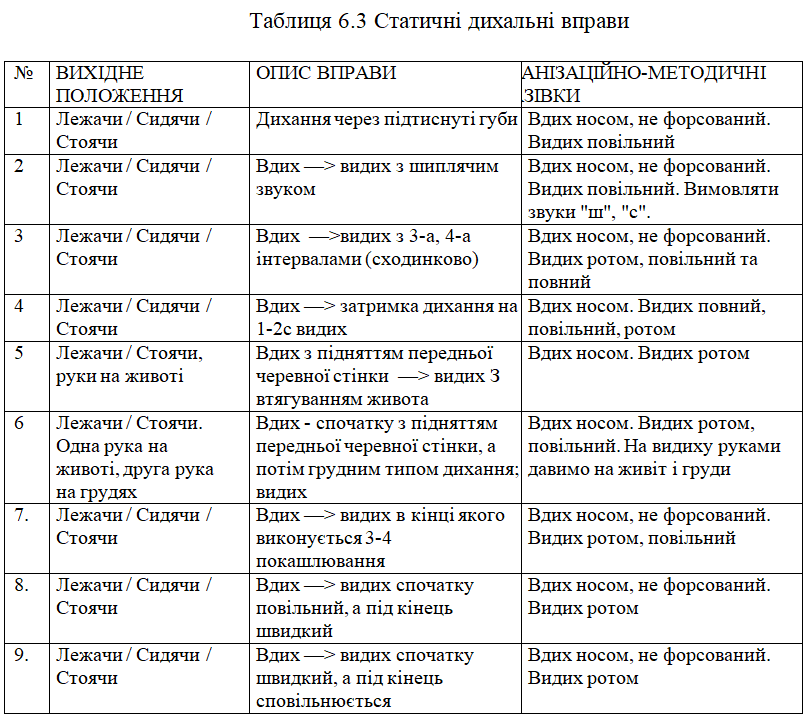 ПРИМІТКИ:
У ранньому післяопераційному періоді під час виконання вправ № 3, 6, 7, 8, 9 рука пацієнта лежить на післяопераційному шві
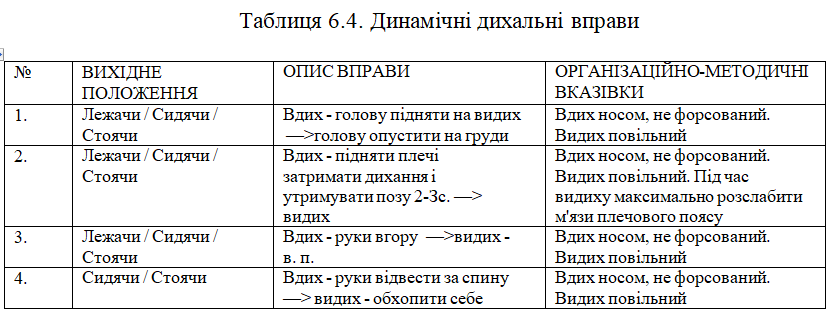 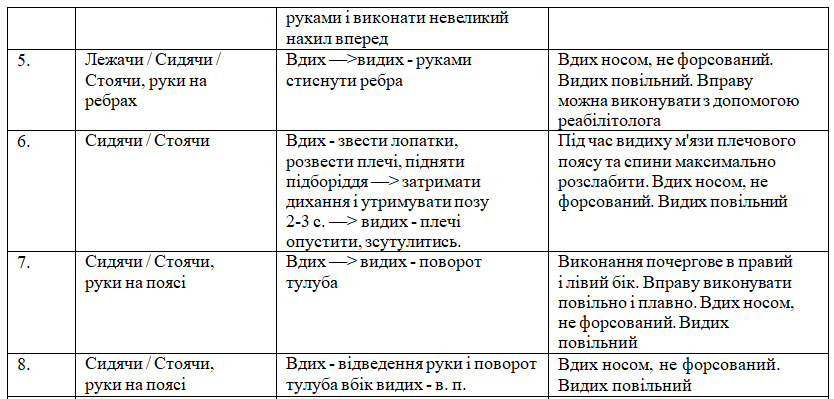 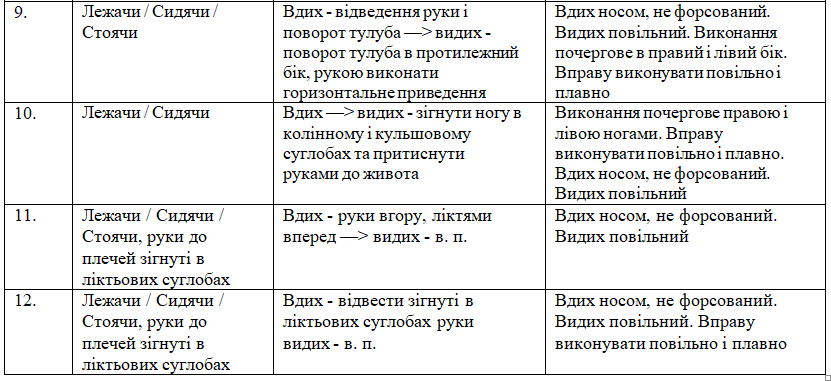 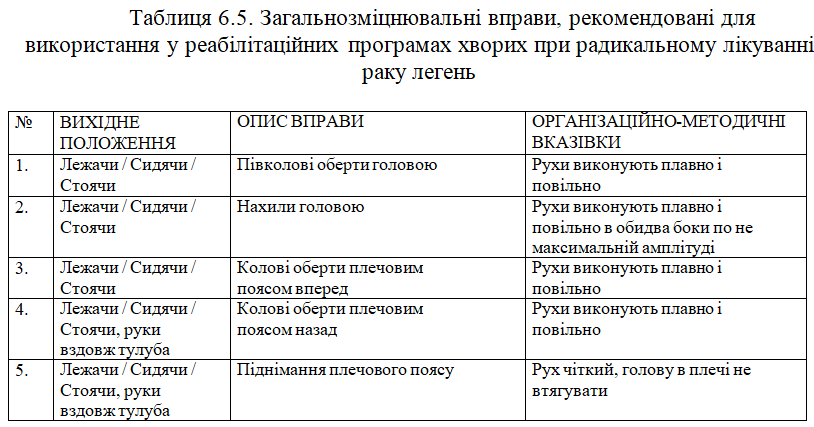 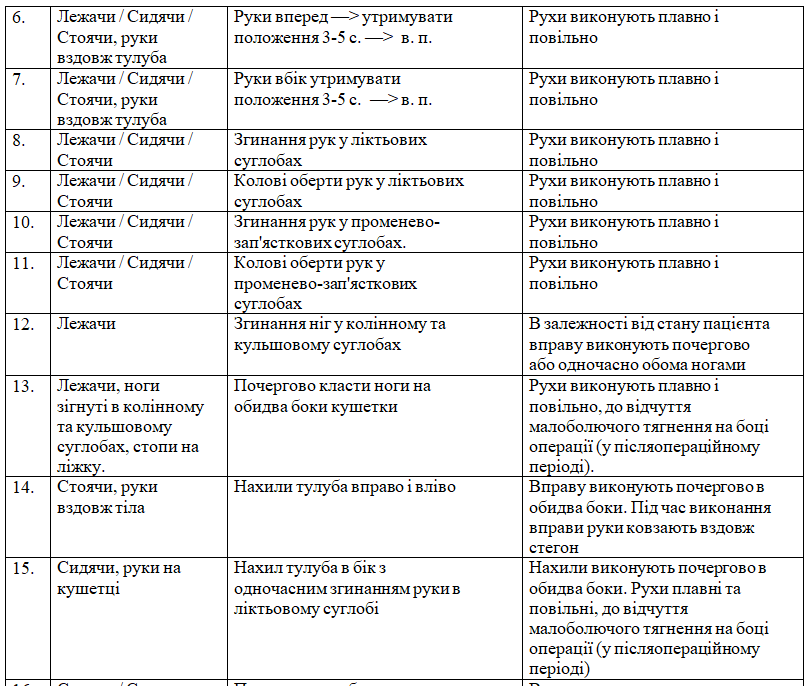 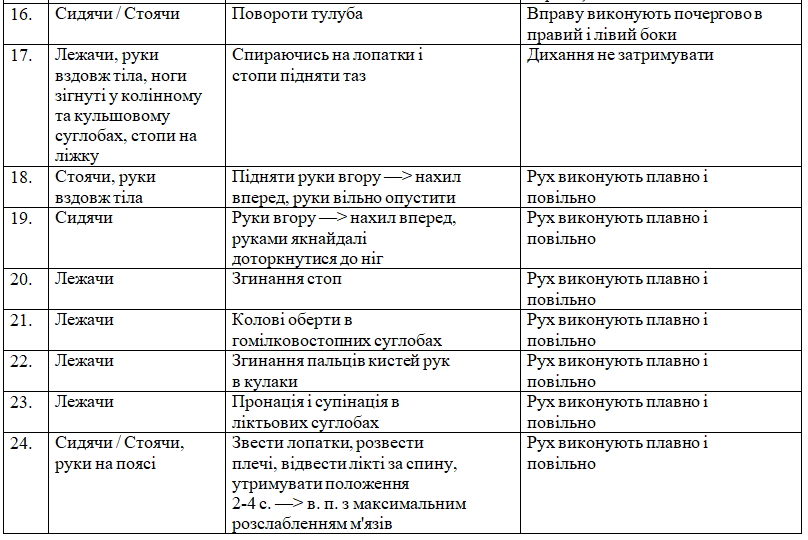 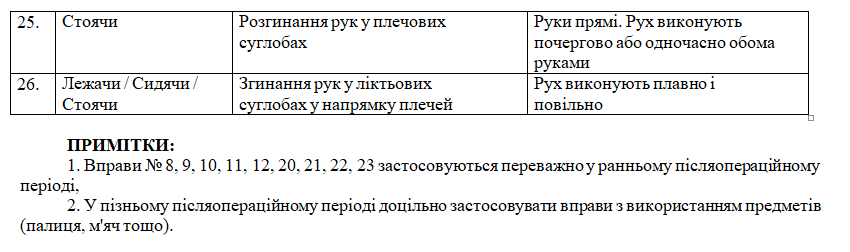 Дякую за увагу!